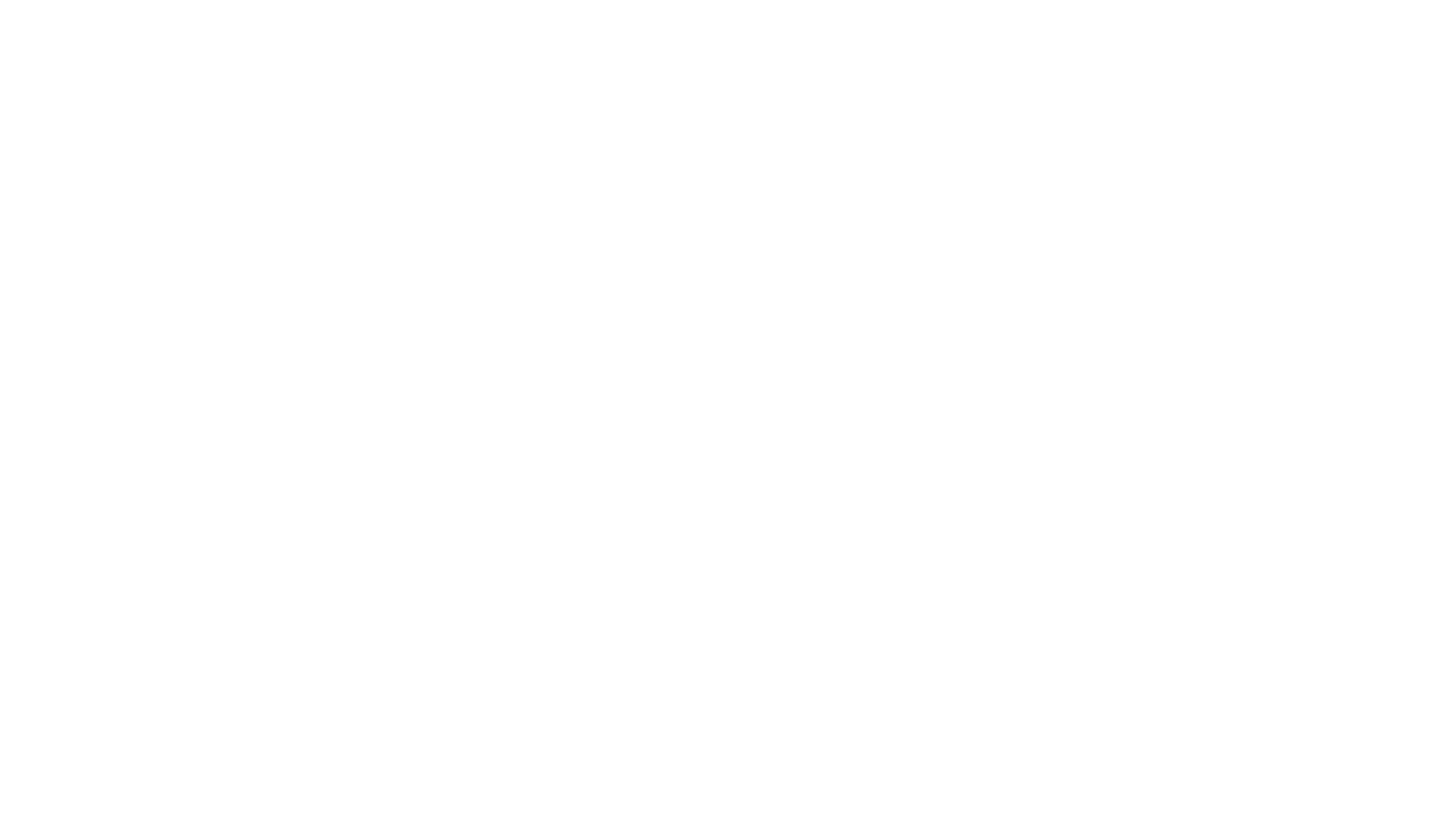 While we are waiting:

Please keep your mic muted unless asked to speak – sounds a bit officious but it can get very noisy and distracting with everyone’s mics on!)

Note the icons towards the bottom centre of the screen...this is where you can mute/unmute your mic and raise your hand to attract attention

Check your sound is working (click on the “cog” icon in the bottom right of the window)

Go to the chat window (speech bubble icon towards the bottom right) and type who you are and where in QMUL you’re from.

If you do not have a microphone or are not in a context where you can speak, please let me know in the chat window...I will then know not to call on you to speak!
Introduction to ABC Learning Design
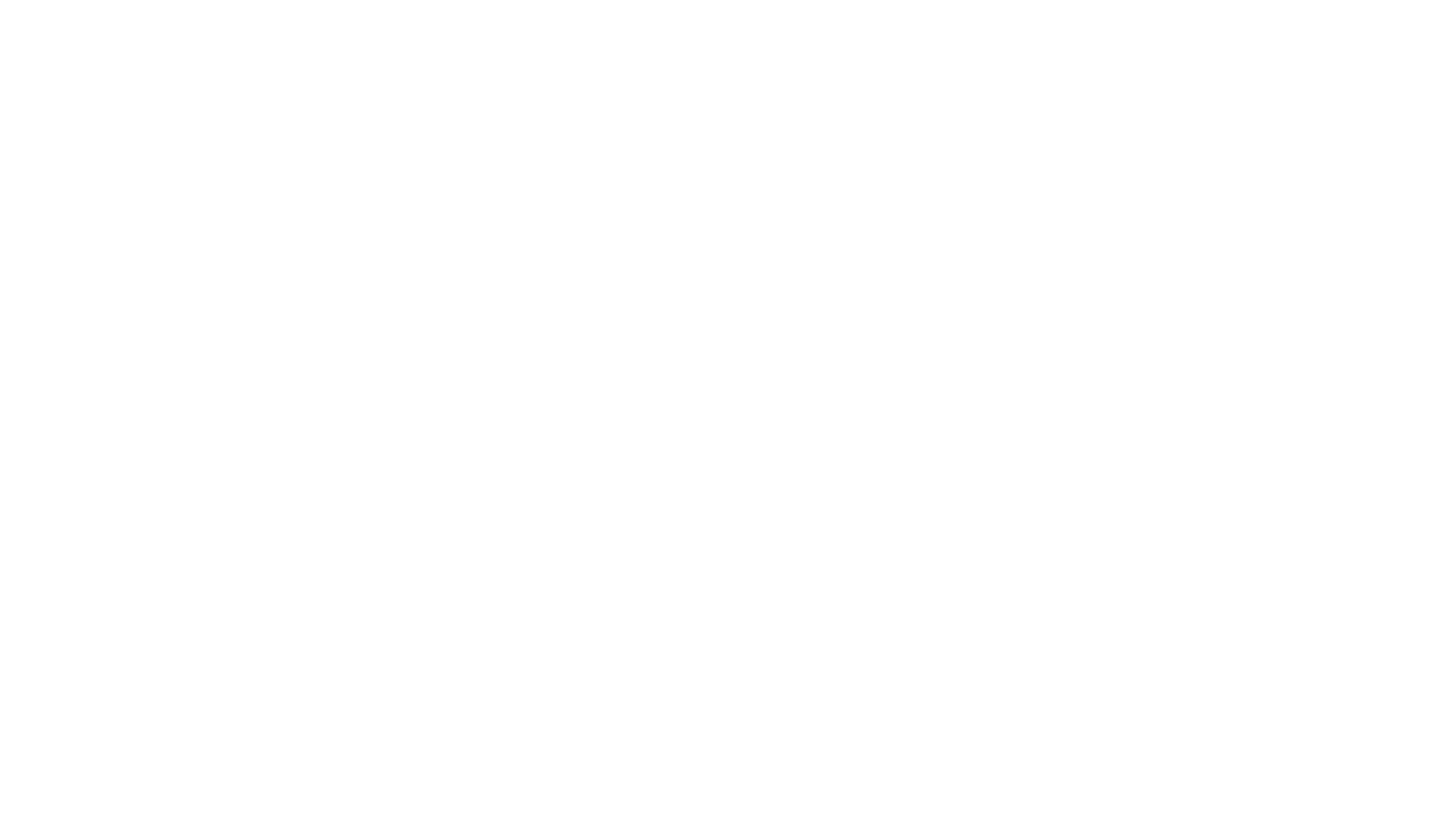 Manoj Singh
Catherine Mclean

Technology Enhanced Learning Team
IT Services
Who am I?
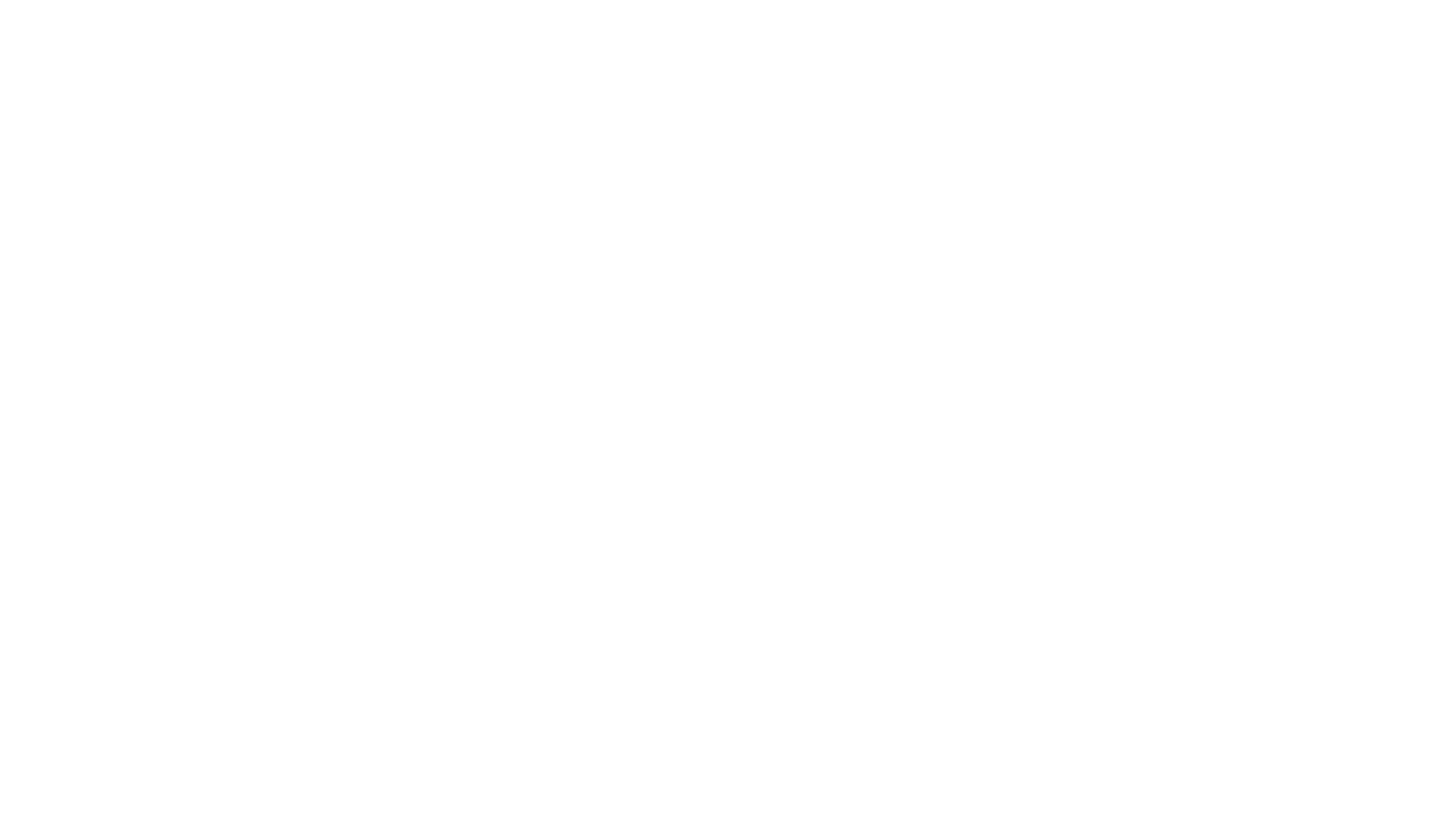 Introduce you to ABC Learning Design!
Not too much talking at you
A few  little interactive activities
What are we going to do?
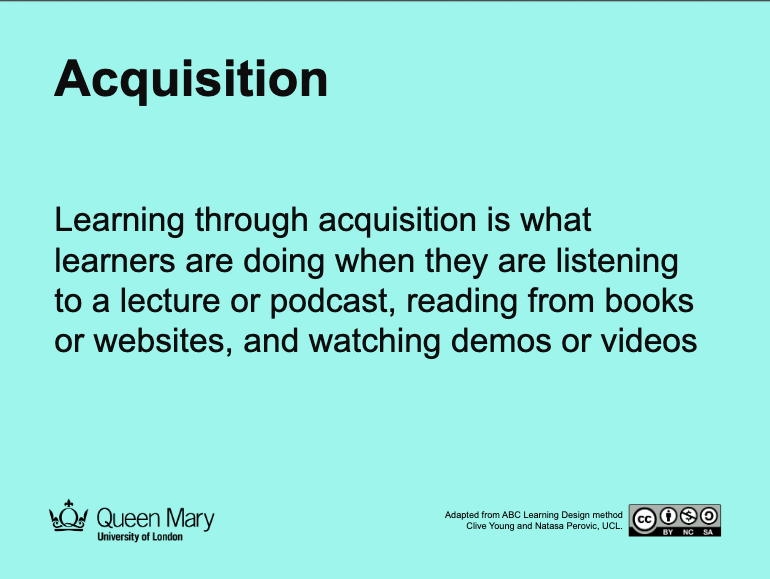 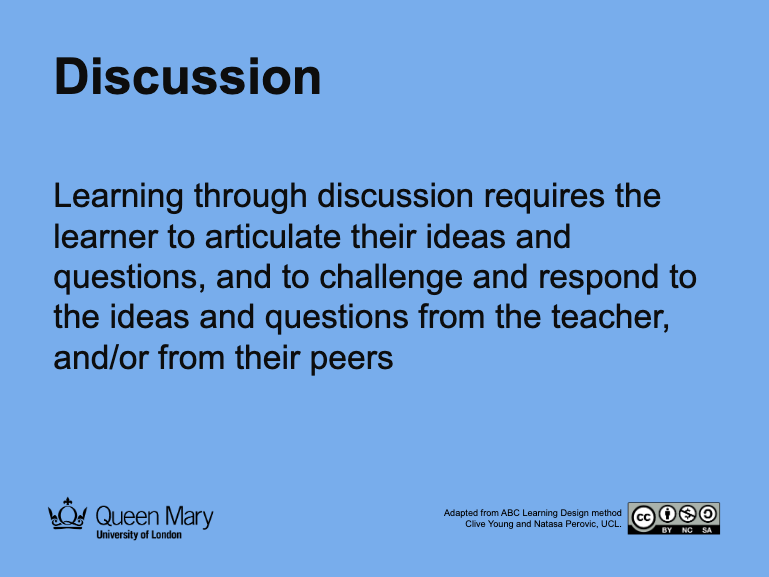 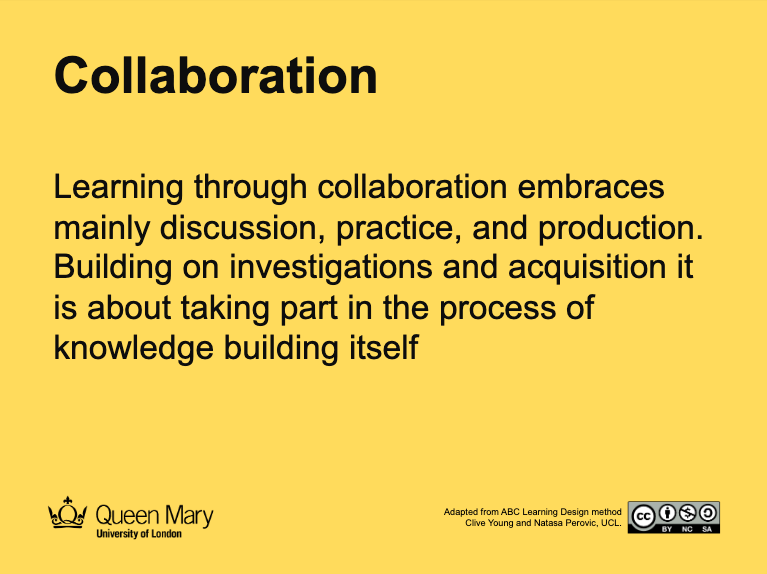 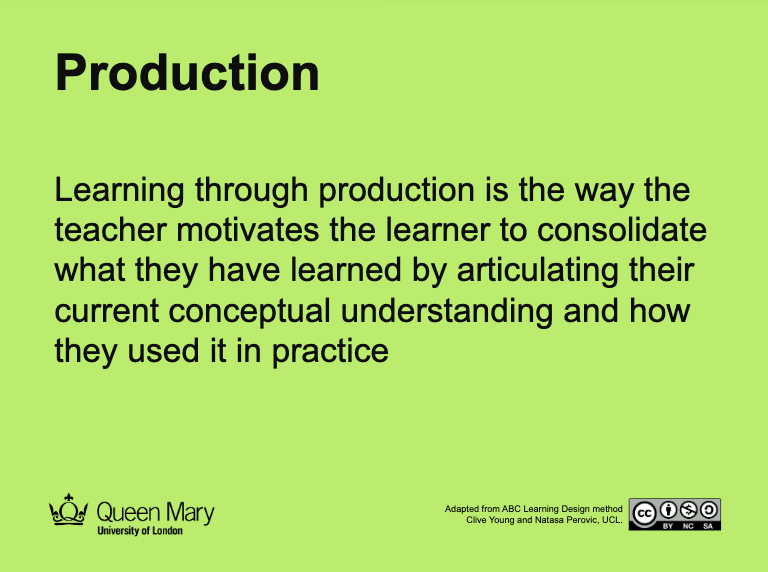 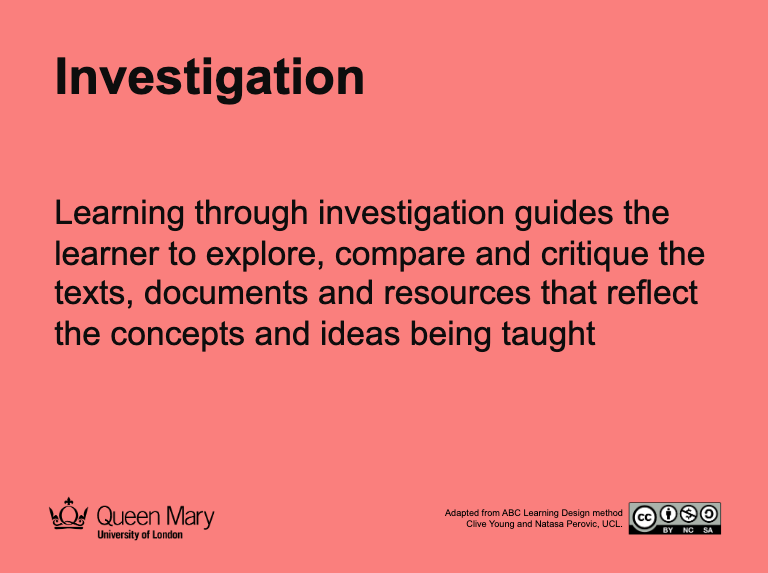 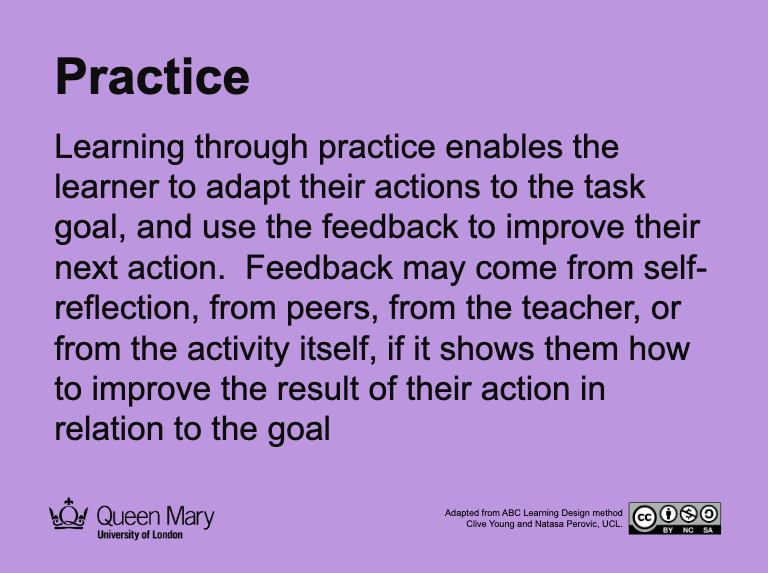 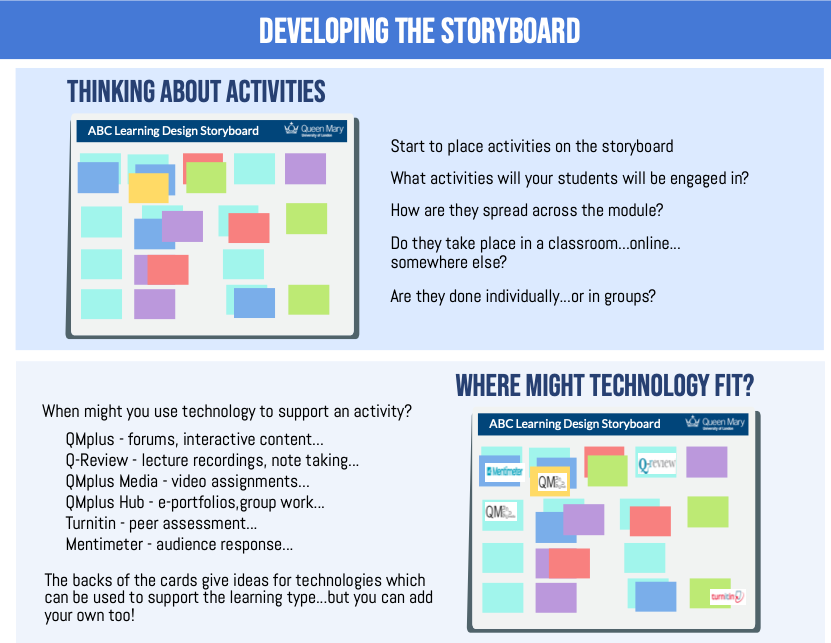 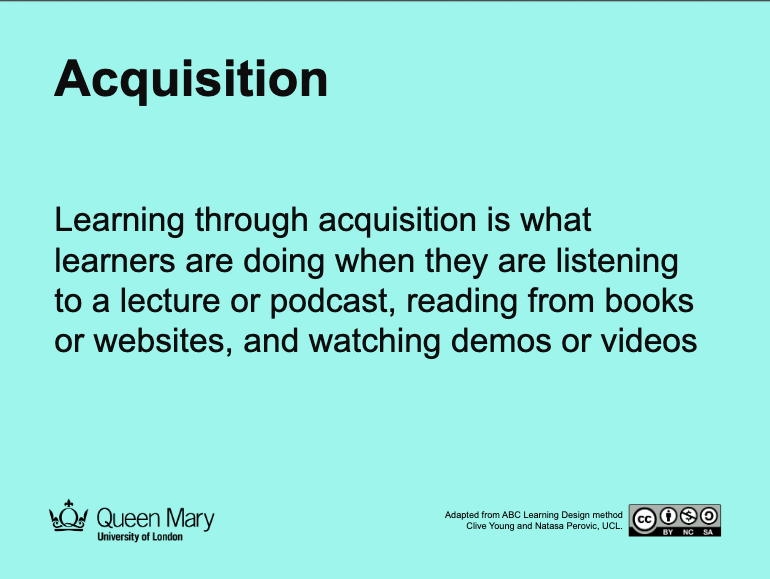 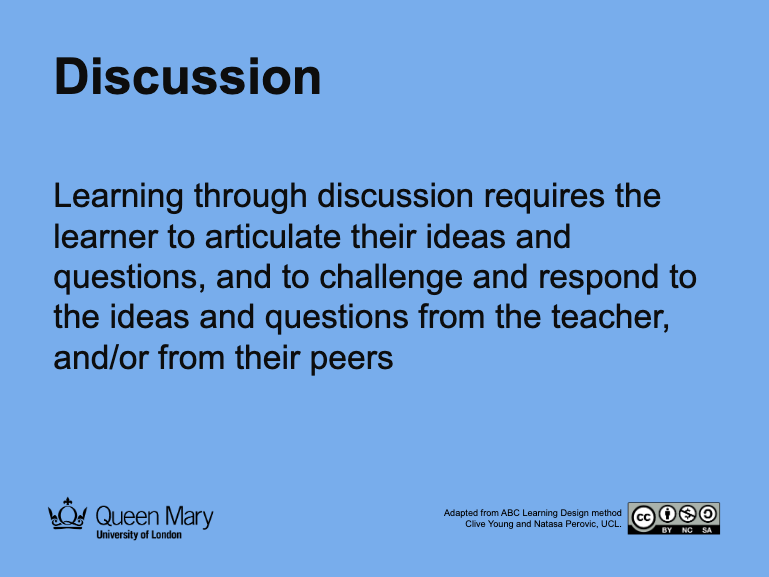 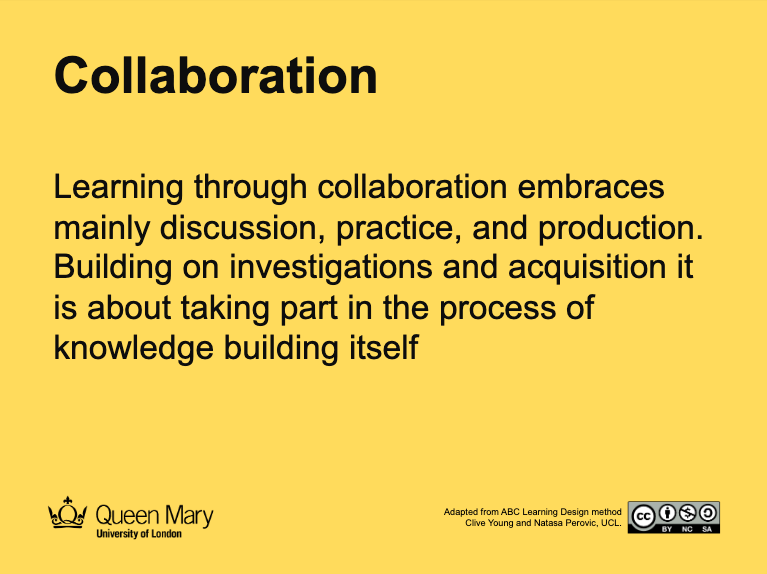 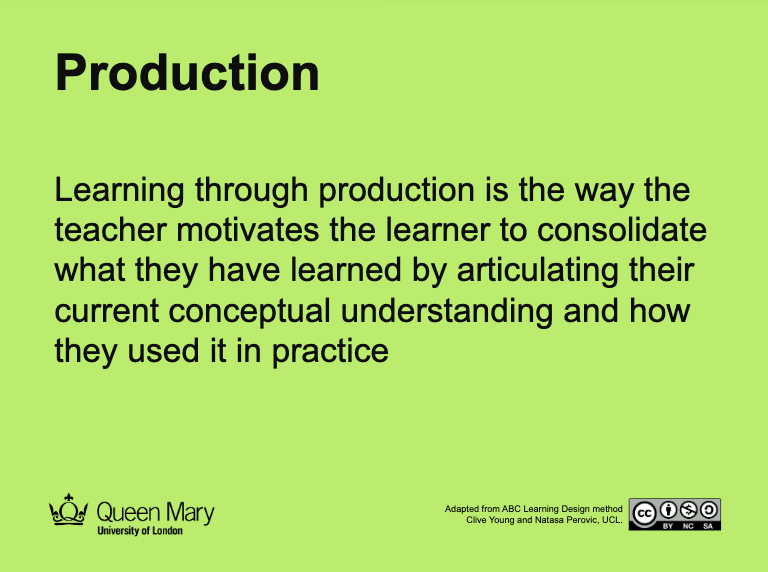 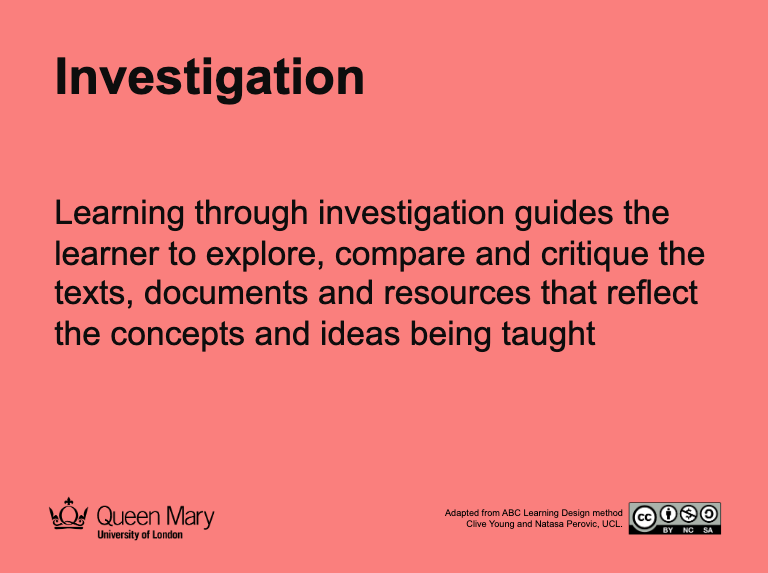 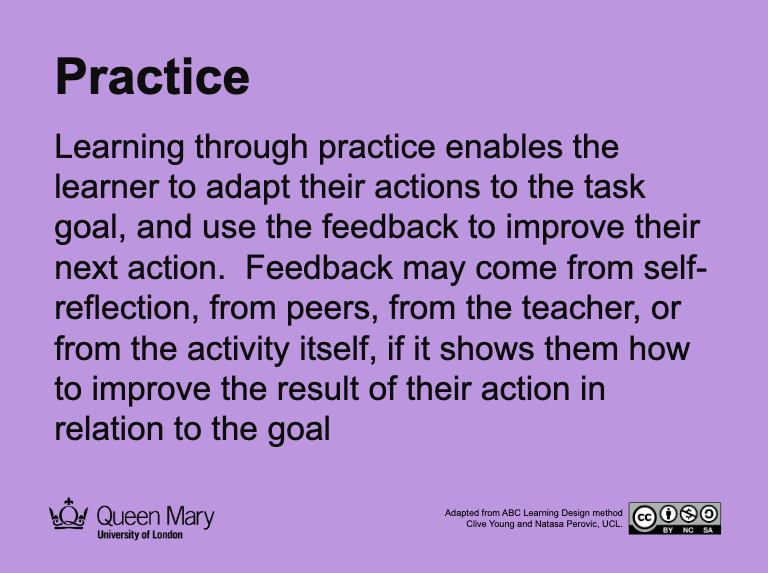 Discussion
Collaboration
Acquisition
Investigation
Practice
Production
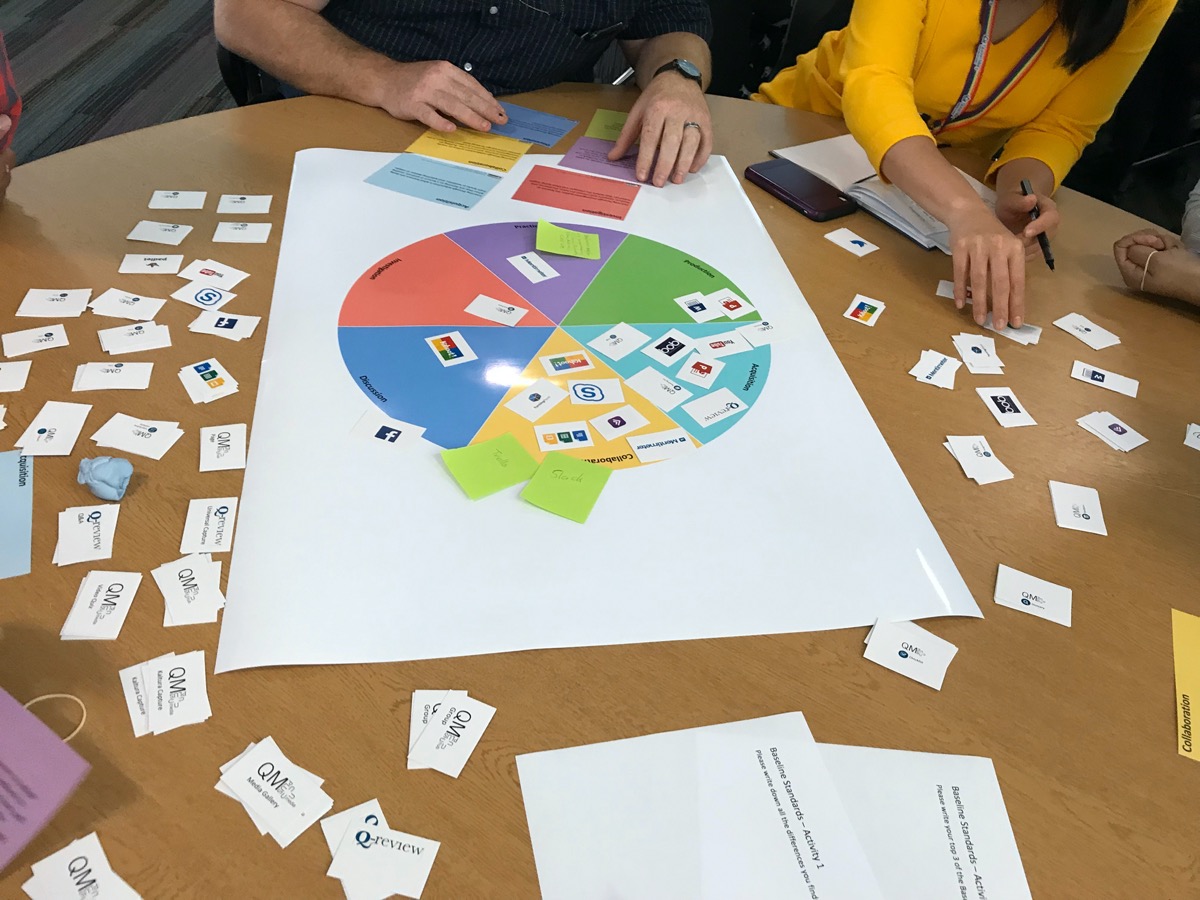 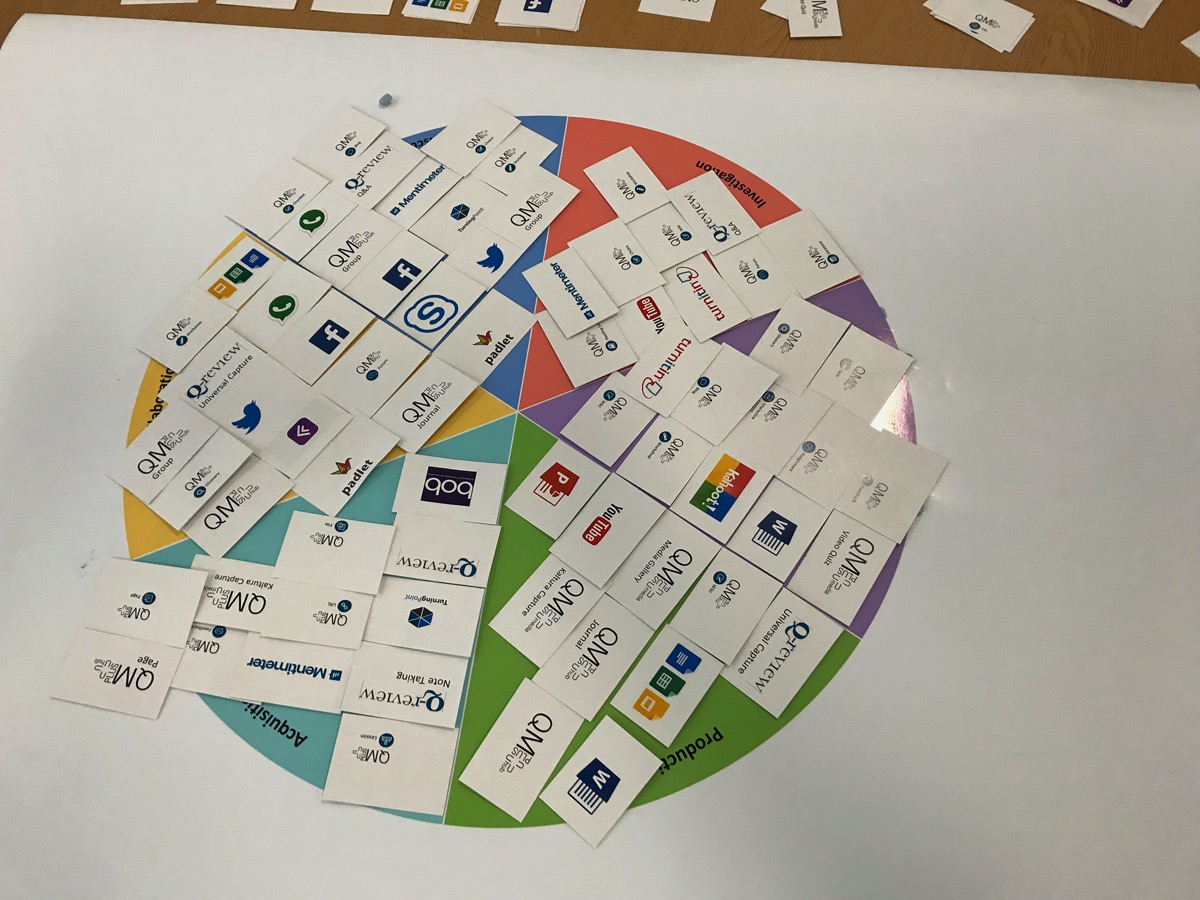 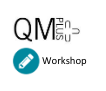 Discussion
Collaboration
Acquisition
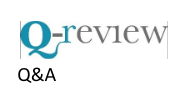 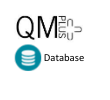 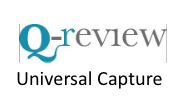 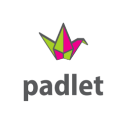 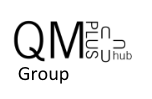 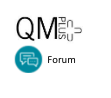 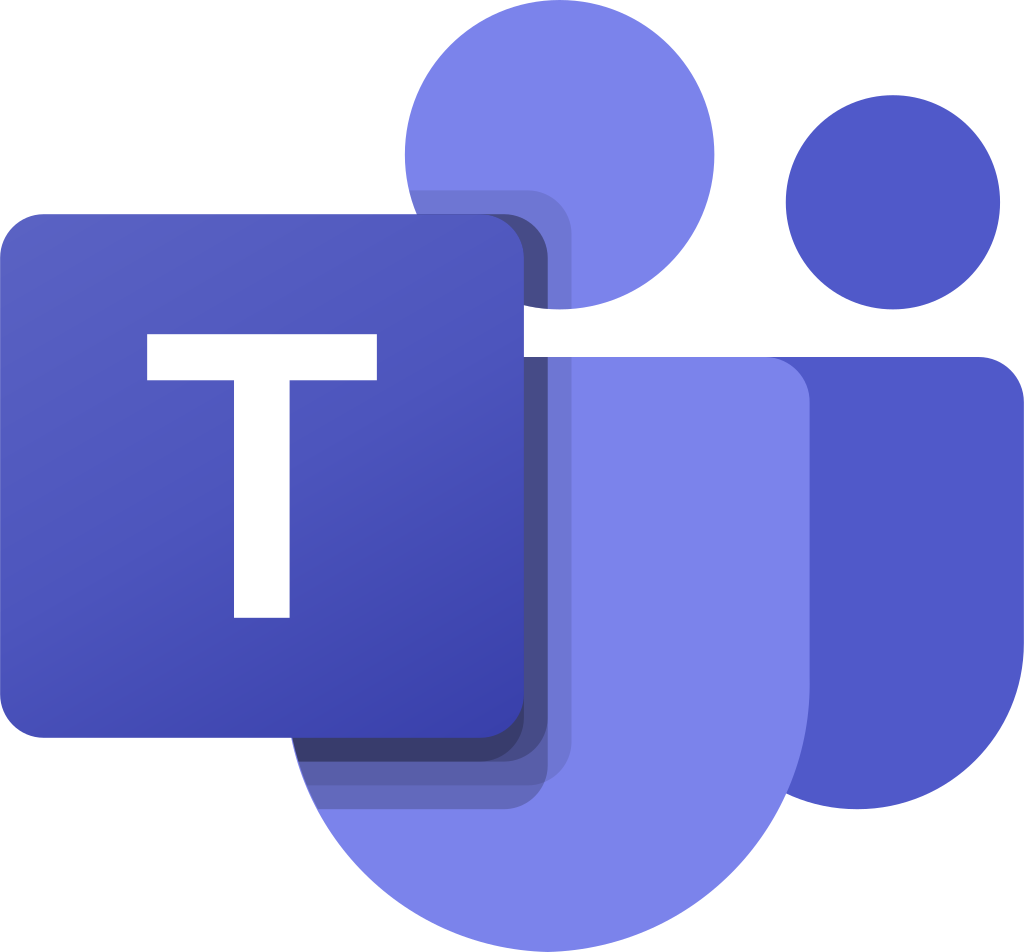 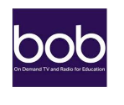 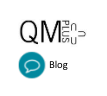 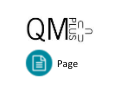 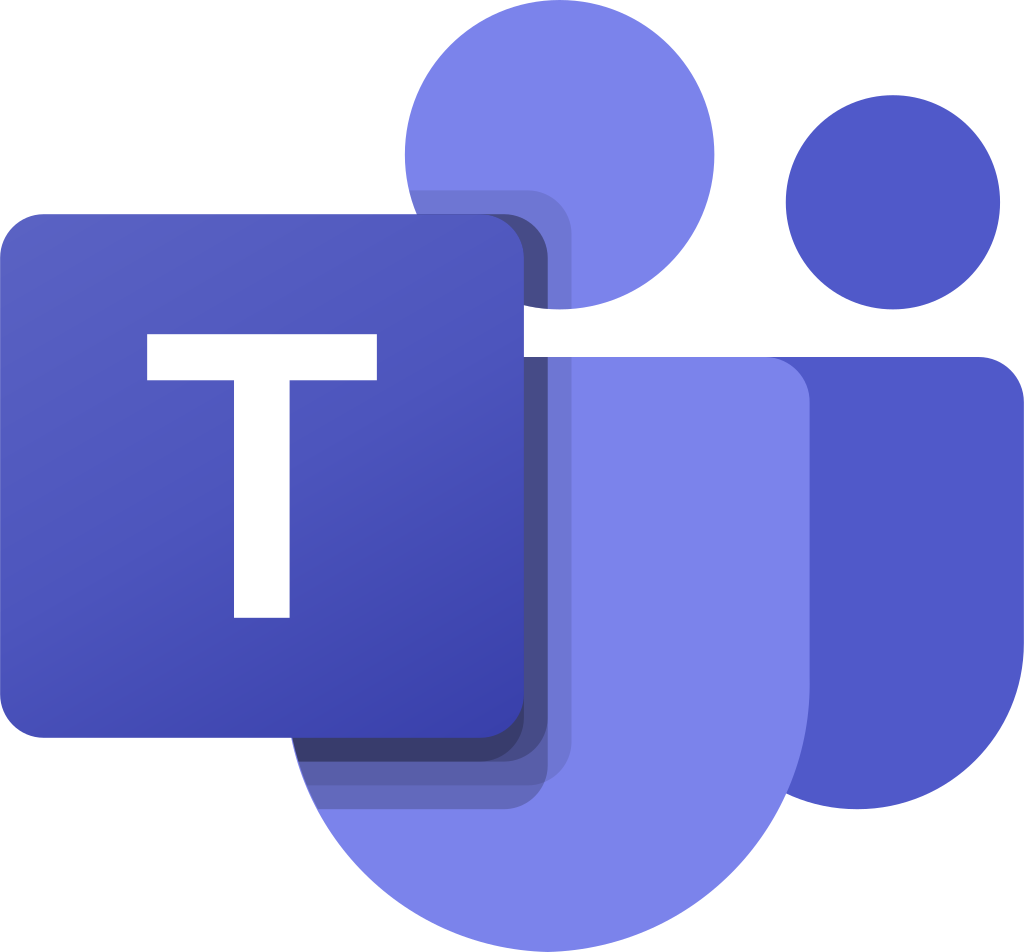 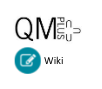 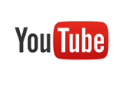 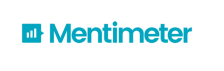 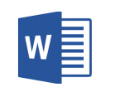 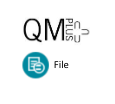 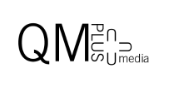 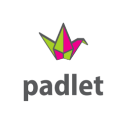 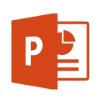 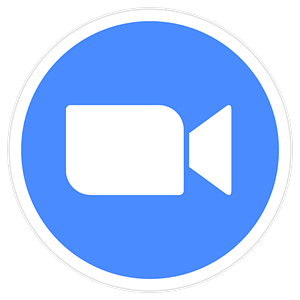 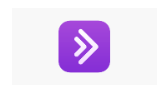 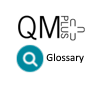 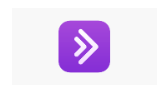 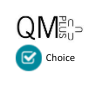 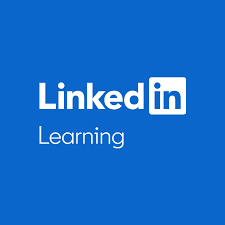 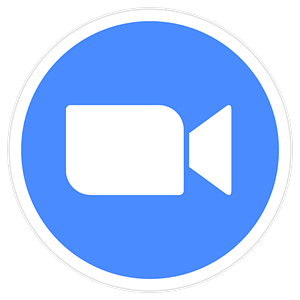 Investigation
Practice
Production
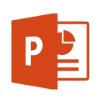 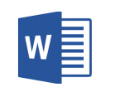 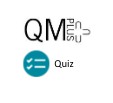 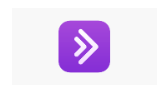 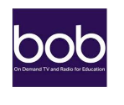 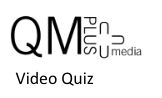 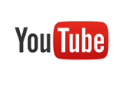 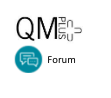 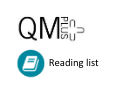 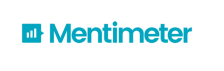 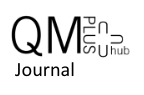 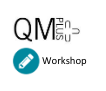 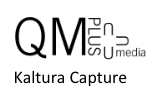 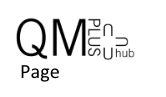 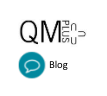 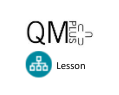 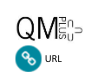 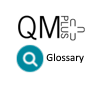 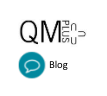 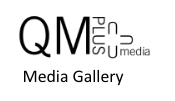 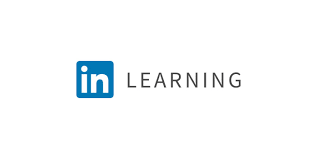 What Next?

ELU Website
Book a session with us
Email us – elearning@qmul.ac.uk